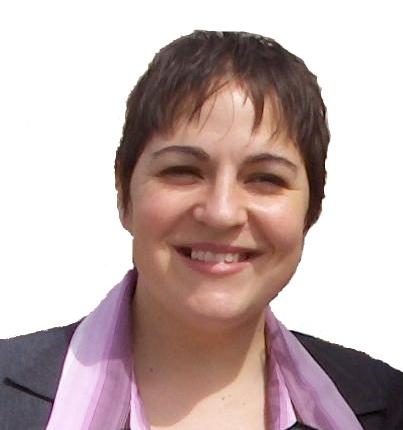 Maria Esteban
Microsoft Support Services
Reporting Services 2008
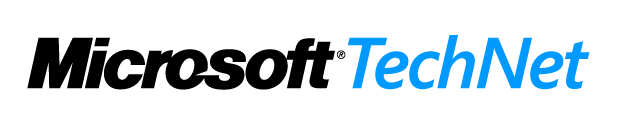 Novedades en RS 2008
Reporting Services
Reporting Services es una plataforma basada en servidor que soporta la creación, administración y entrega de informes interactivos en toda la organización.
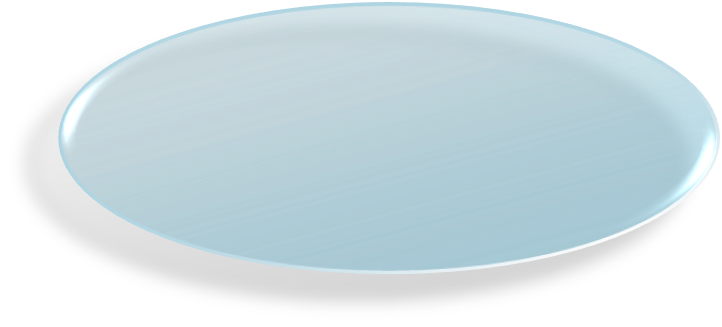 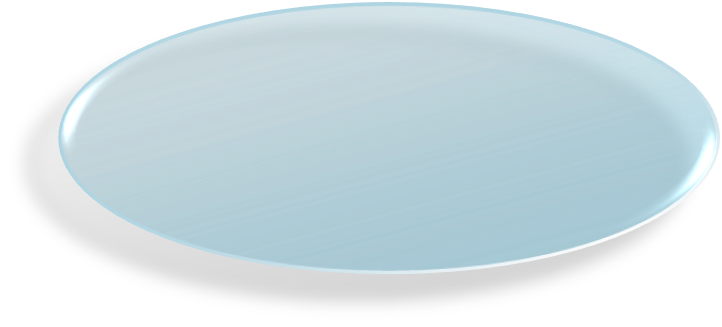 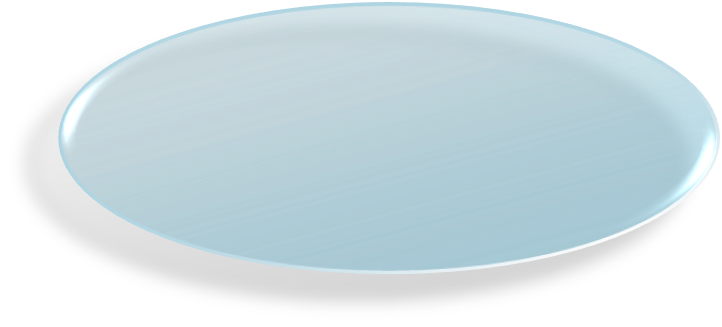 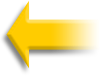 Creación
Administración
Entrega
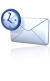 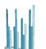 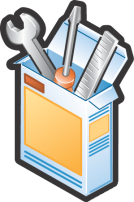 2007 Sales
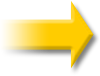 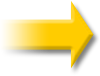 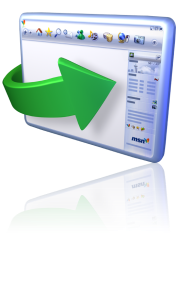 Embedded Reporting
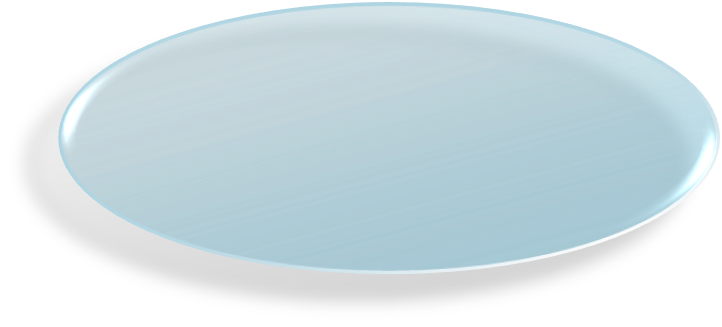 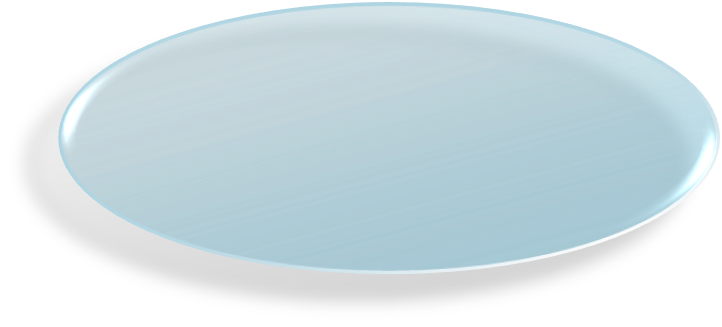 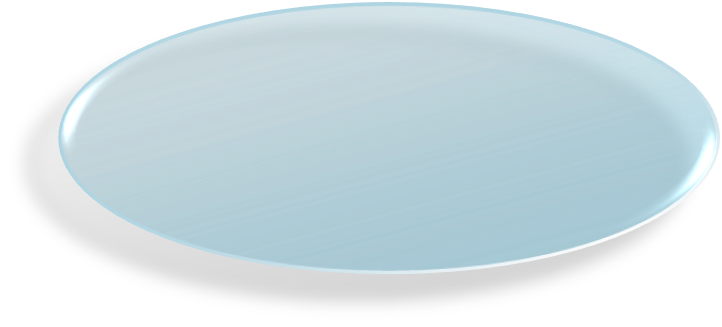 Web Report
XML
El motor de Informes
Adiós IIS!!!
Reservas de dirección de URL
Reutiliza SQL OS & SQL CLR… 
Configuración más fácil (centralizada)
Modos de seguridad: NTLM, Kerberos, Negotiate, Basic, Custom ahora en Web.config

Gestión de memoria mejorada
Recuperación “bajo demanda” 
Capaz de procesar mayor cantidad de datos)
Mejora de respuesta de la primera página

Dos Servicios en uno
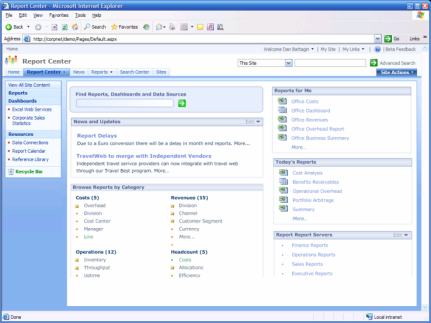 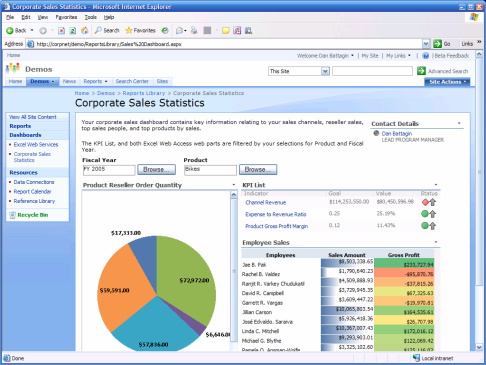 Nuevos diseñadores
Report Builder 2.0 (además de Visual Studio)
Comparte formato y permite modificar informes existentes
Formato más Flexible (Familiar e intuitivo)
Características avanzadas: 
Múltiples orígenes de datos
Rich Text (doc. legales, cartas modelo) 
HTML 
Mejor alineamiento
Tablix (Más posiblilidades de agregados y agrupados) 
Más posibilidades para expresiones de informes (Campos en el encabezado y pie de página)
Incluye gráficos y medidores 
Múltiples ejes en el mismo gráfico y texto guía para puntos de datos, quiebres de escala, nuevas páginas de propiedades…
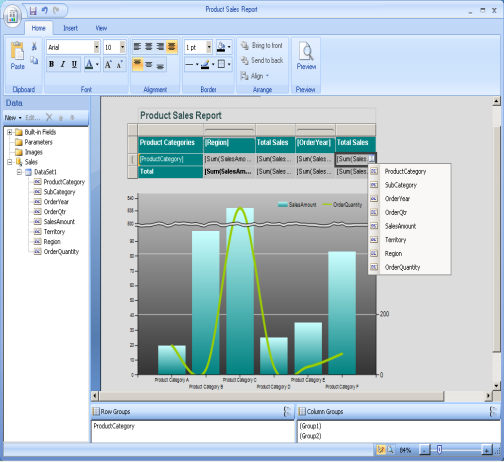 New
Nuevo!
Tabla
Tablix
Matriz
Admite varios grupos de filas y de columnas 
Organizados en una jerarquía de filas y de columnas. 
Anidados, adyacentes o recursivos. 
Panel de agrupación (para crear grupos de filas y de columnas y agregar totales, subtotales y totales generales)
En una celda se puede incrustarse cualquier elemento de informe, incluso otra región de datos.
Tablix - Ejemplo 1{Jerarquía en filas con encabezados dinámicos}
2008
2005
Tablix - Ejemplo 2  { Mezcla de columnas estáticas y dinámicas }
2005
2008
Tablix - Ejemplo 3{ Grupos dinámicos paralelos }
2005
2008
Tablix - Ejemplo 4{ Agregados con subtotales }(no tienen sentido en el detalle)
2005
2008
...
...
DEMO
Report Builder 2.0
Formato de entrega
Nueva arquitectura de procesamiento para CSV, XML, PDF, Imagen, y Excel
Nueva rep. Word (2000 – 2007)
Excel Renderer
Regiones de datos anidados
Subinformes anidados
Integr. con SharePoint
Integra con MOSS 2007 ¨Document Library¨
Colaboración, versionado, seguridad vinculada a roles de SharePoint
Nuevo en 2008: Subscripciones controladas por datos
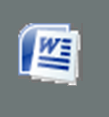 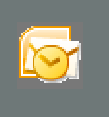 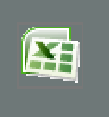 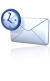 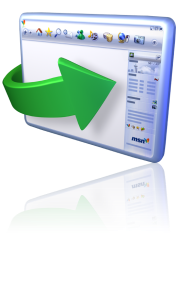 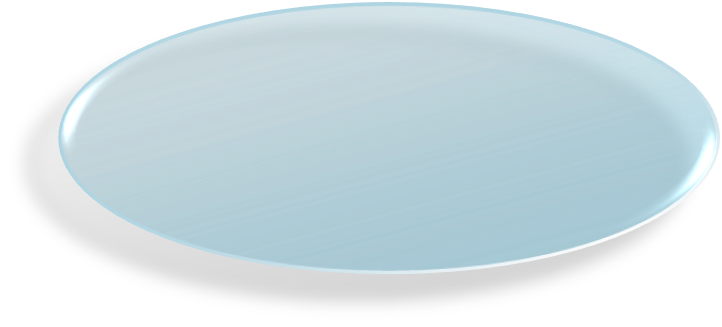 XML
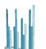 Migración
El Motor de Informes RS 2008 
Soporta la ejecución de informes de RS 2005 
Snapshots creados en 2000 o 2005 FUNCIONAN en RS 2008, pero no funcionarán en  versiones posteriores a 2008
Diseñador de RS 2008:
Convierte RDL anteriores a formato 2008
Si no lo puede convertir, no se puede modificar con 2008
Al convertir el informe, automáticamente guarda una copia
RDL de RS 2008 NO funcionarán con RS 2005
Conversión de Dundas (Funcionalidad NO admitida):
Anotaciones y elementos de leyenda o código personalizados

Blog: Migración de Reporting Services 2005 a Reporting Services 2008  http://blogs.msdn.com/esecuelesinfronteras/archive/2008/12/22/migraci-n-de-reporting-services-2005-a-reporting-services-2008.aspx
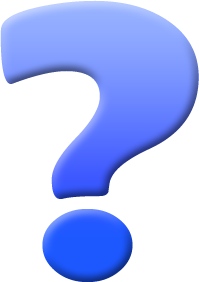 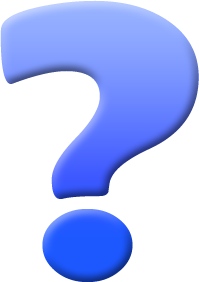 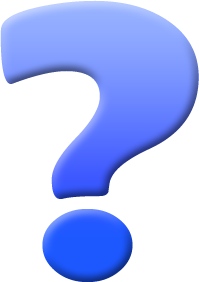 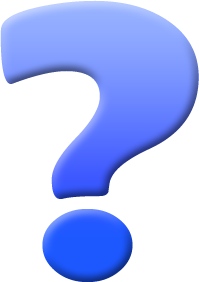 Más acciones desde TechNet
Para ver los webcast grabados sobre éste tema y otros temas, diríjase a:
	http://www.microsoft.com/spain/technet/jornadas/webcasts/webcasts_ant.aspx 
	  Para información y registro de Futuros Webcast de éste y otros temas diríjase a:
http://www.microsoft.com/spain/technet/jornadas/default.mspx
Para mantenerse informado sobre todos los Eventos, Seminarios y webcast suscríbase a nuestro boletín TechNet Flash en ésta dirección:
http://www.microsoft.es/technet/boletines/default.mspx
	   Descubra los mejores vídeos para TI gratis y a un solo clic: 
http://www.microsoft.es/technet/itsshowtime/default.aspx
	  Para acceder a toda la información, betas, actualizaciones, recursos, puede suscribirse a Nuestra Suscripción TechNet en:
http://www.microsoft.es/technet/recursos/cd/default.mspx
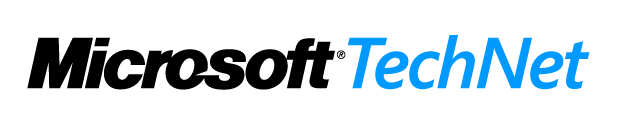